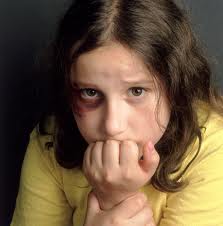 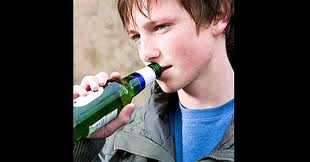 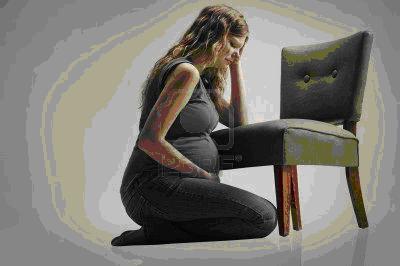 Imitación.
Violencia.
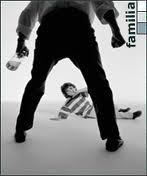 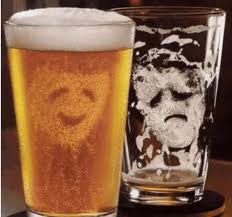 Depresión.
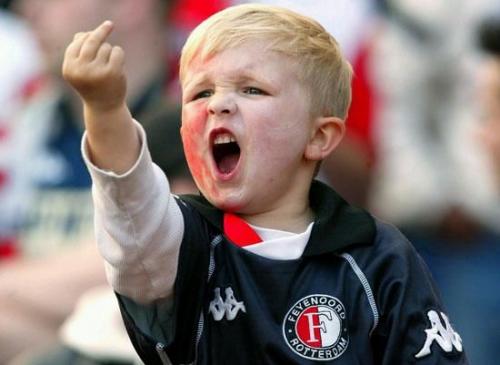 Alcoholismo.
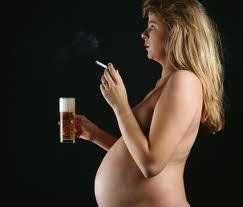 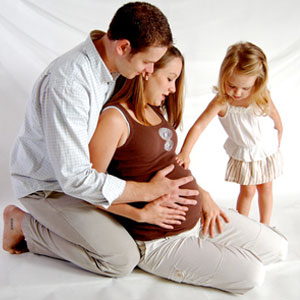 Comportamiento inadecuado.
Samantha Muñiz Reyna.
Wendy Nallely Sifuentes Saucedo.
Lina Fabiola Cruz Rdz.
Solución: terapia  familiar.
Síndrome de Alcoholismo fetal.